CEPC parameters with larger betax*
Dou Wang, Chenghui Yu, Yuan Zhang, Yiwei Wang, Huiping Geng, Sha Bai, Jie Gao
2017.07.14
Higgs parameters with larger betax*（wangdou20170713-100km_2mmy）
2
Luminosity vs. betax*
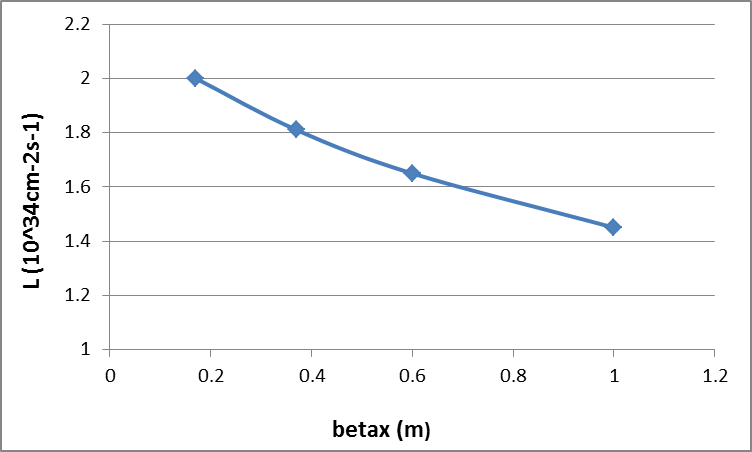  vs. betax*
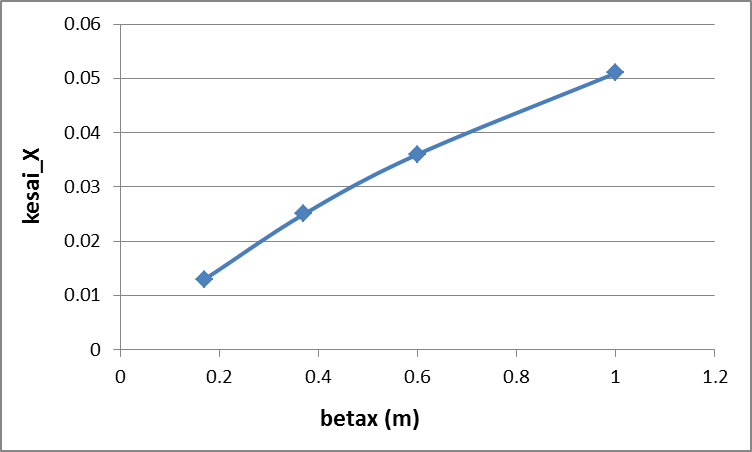 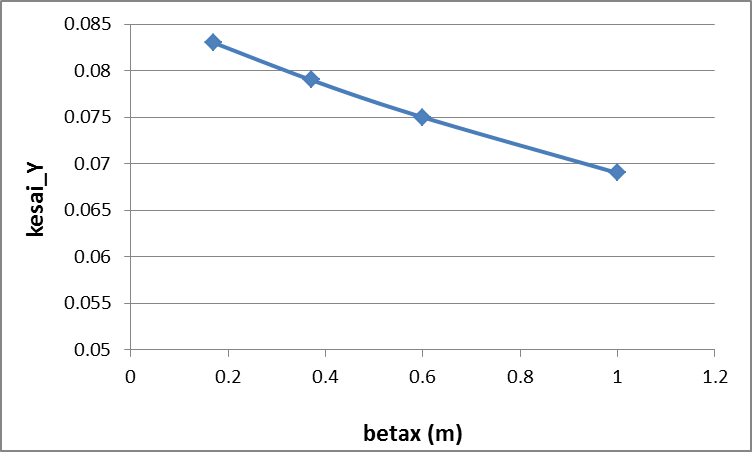 Energy acceptance vs. betax*
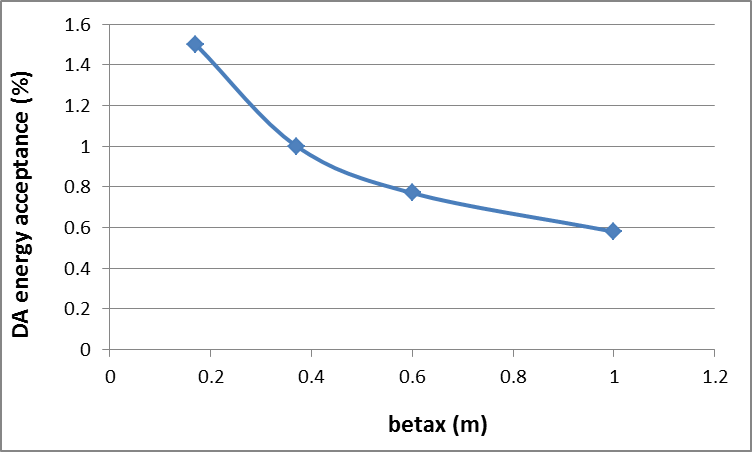 Piwinski angle vs. betax*
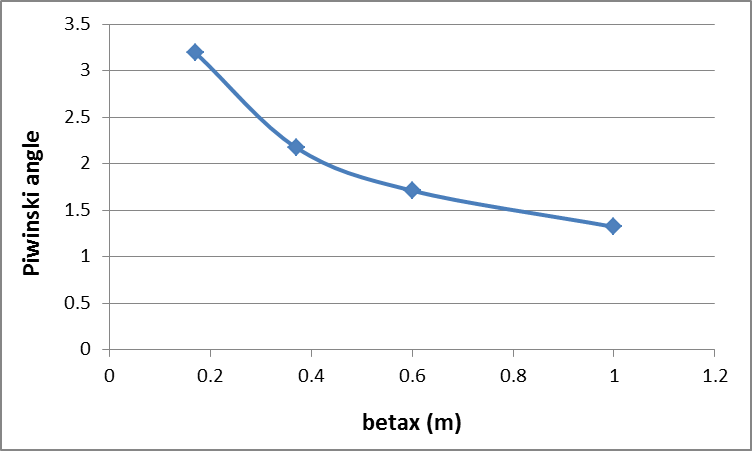 Beam power corresponding to 21034cm-2s-1
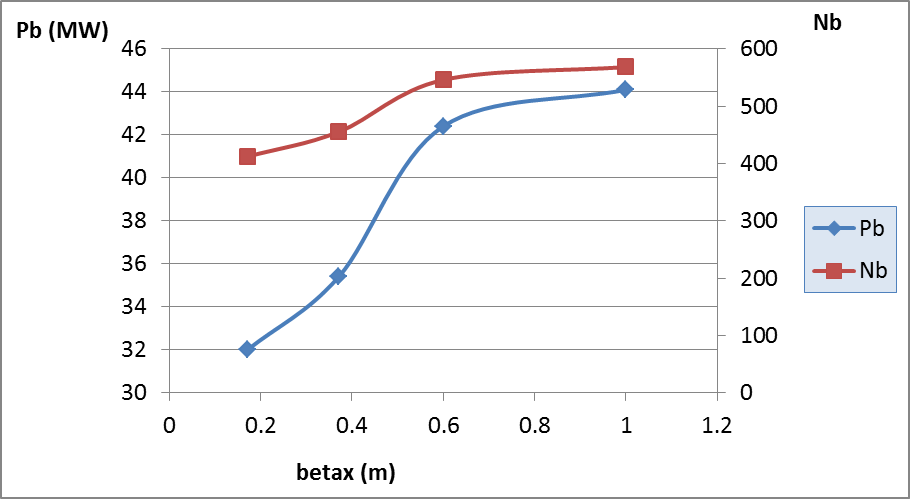